English/Composition
Catalina Pera
Grade 9
Period 5-7
Essential Skill Topics
Essential Skill 8 
	(Literary Devices and Fictional Analysis) 

Essential Skill 5
	(Evidence)
Essential Skill 8: Literary Devices andFictional Analysis
Characterization
Characterization
Speech
Thoughts
Effects on others
Actions
Looks
Characterization
Speech—“I like it. Can’t wait to wear it!” 

Thoughts—“I can’t back out of this now. All my friends will think I’m stupid, and they won’t like me anymore if I quit.” 

Effects on others—“That was great! You’re a fabulous Juliet!” 

Actions—“I said as I handed her my script.” 

Looks—“…the wig wouldn’t have fit over my thick, brown hair anyway…”
Application: Graphic Novel
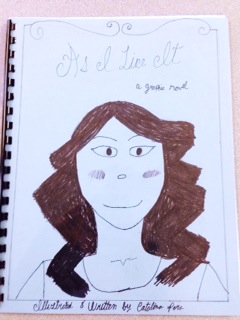 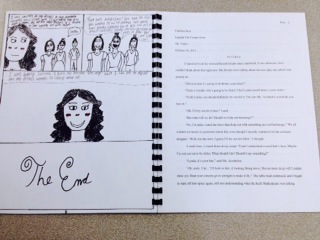 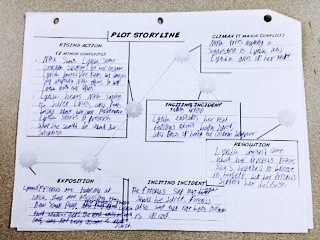 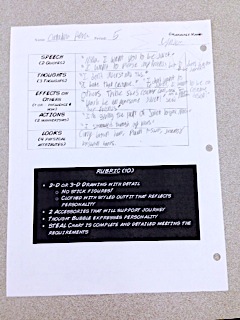 Basic Plot Structure
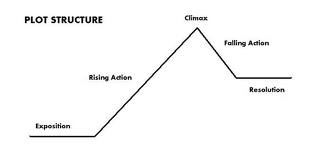 Hero’s Journey Plot Structure
Changes
Original—Home was talking with friends after job switch

Update— “The next day at lunch, I wasn’t looking forward to my friends. The whole time, I was waiting for them to say something like…”
Essential Skill 5: Evidence
The Purpose of Evidence
Proves point
Supports main idea (thesis)
Convinces readers
Kinds of Persuasive Evidence
Application: TEDx Talk
Ethos: “Modern advertising seeks to create needs, not to fulfill them,’ reads a quote by Christopher Lasch.” 

Pathos (Update): “Allowing these negative ads to continue is like encouraging cyber-bullying and saying it is harmless. Is that what we want? You don’t want to be bullied or verbally assaulted by people—so why are you letting beauty companies bully you into buying their products?”

Logos: “Among a sample of college women, 4o percent felt overweight when only 12 percent were actually too heavy…”
Reflection
Thank you for Listening! 

Do you have any questions?